宮崎市郡在宅医会学術講演会～在宅医療の実践～
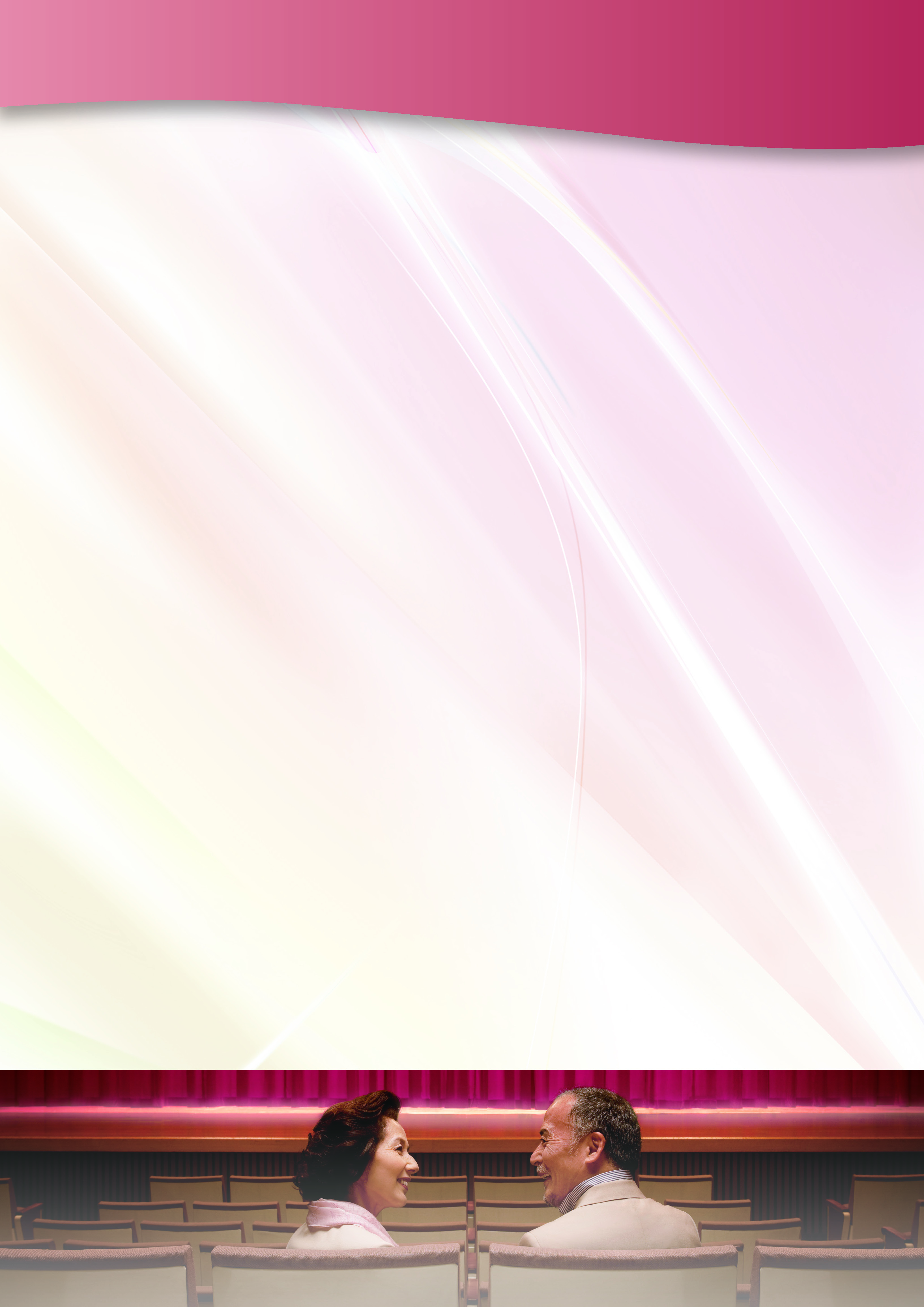 日時：2018年10月13日（土）17:45～19:30
場所：MRTmicc 2階「ダイヤモンドホール」
　　　　　       住所：宮崎市橘通西4丁目6番3号
【開会の辞】 　宮崎市郡医師会　会長　川名 隆司　先生
【講演1】 17:50～18:30
　　　　　　座長：あけぼの診療所
　　　　　　　　　　　　院長　國枝　良行　先生
『在宅医療における高齢者排尿管理のポイント』（仮題）　　　　　　　　　　　　　　　　
　　　　　　演者：村岡泌尿器科内科
　　　　　　　　　　　　院長　村岡　敬介　先生

【講演2】18:30～19:30
　　　　　　座長：外山内科神経内科医院
　　　　　　　　　　　　院長　外山　博一　先生
　『京都府における医介連携SNS
　　　　　京あんしんネットの現状と課題』（仮題）
　　　　　　演者：一般社団法人　京都府医師会
　　　　　　　　　　　　理事　松田　義和　先生
※講演会終了後、情報交換会（多職種交流の場）をご用意させて頂いております。
　多職種の方の多数のご参加をお待ちしています。
※日本医師会生涯教育講座 カリキュラムコード0.5単位 65:排尿障害（尿失禁・排尿困難）
　　1単位 80:在宅医療 を申請しております。
共催：宮崎市郡在宅医会（通称：宮崎在宅ドクターネット）アステラス製薬株式会社